Cyber Operation and Penetration TestingScanningCliff ZouUniversity of Central Florida
Acknowledgement
Content from the book:
	“The Basics of Hacking and Penetration Testing: Ethical Hacking and Penetration Testing Made Easy”, Second Edition
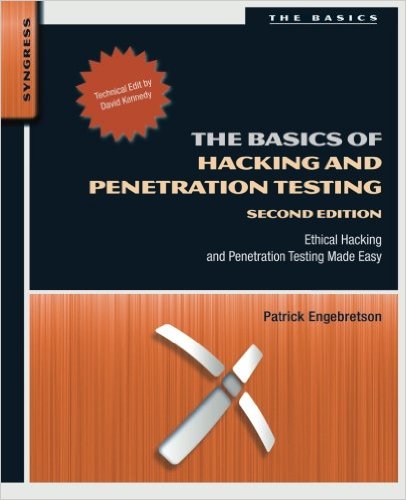 Acknowledgement
Presentation slides:
	“Using Nessus and Nmap to Audit Large Networks”
By Greg Johnson, Principal Security Analyst University of Missouri – Columbia
https://www.cs.uaf.edu/2003/fall/cs493/refs/JohnsonAudit.ppt
Checking Machine Online Status?
root@kali: ping IPaddress
Windows with firewall enabled blocks PING by default for not home network (subnet)
Enable PING response in Windows:
Search “firewall”, click “Windows Firewall” in control panel
Click “Advanced settings” on the left
From the left panel, click “Inbound Rules”
Find the rules titled “File and Printer Sharing (Echo Request - ICMPv4-In)”
Right-click each rule and choose “Enable Rule”.
Ping and Ping Sweep
Ping Sweep: series of pings sent to a range of IP addresses
Tool: fping  (preinstalled in Kali Linux)
fping -a -r 0 -g 192.168.0.1 192.168.0.254
-a: only show live 
-r 0:  retry ping number (0 means only 1 ping per IP)
-g: the IP range
Con: only can find computers that respond to ICMP echo request message
Port Scanning
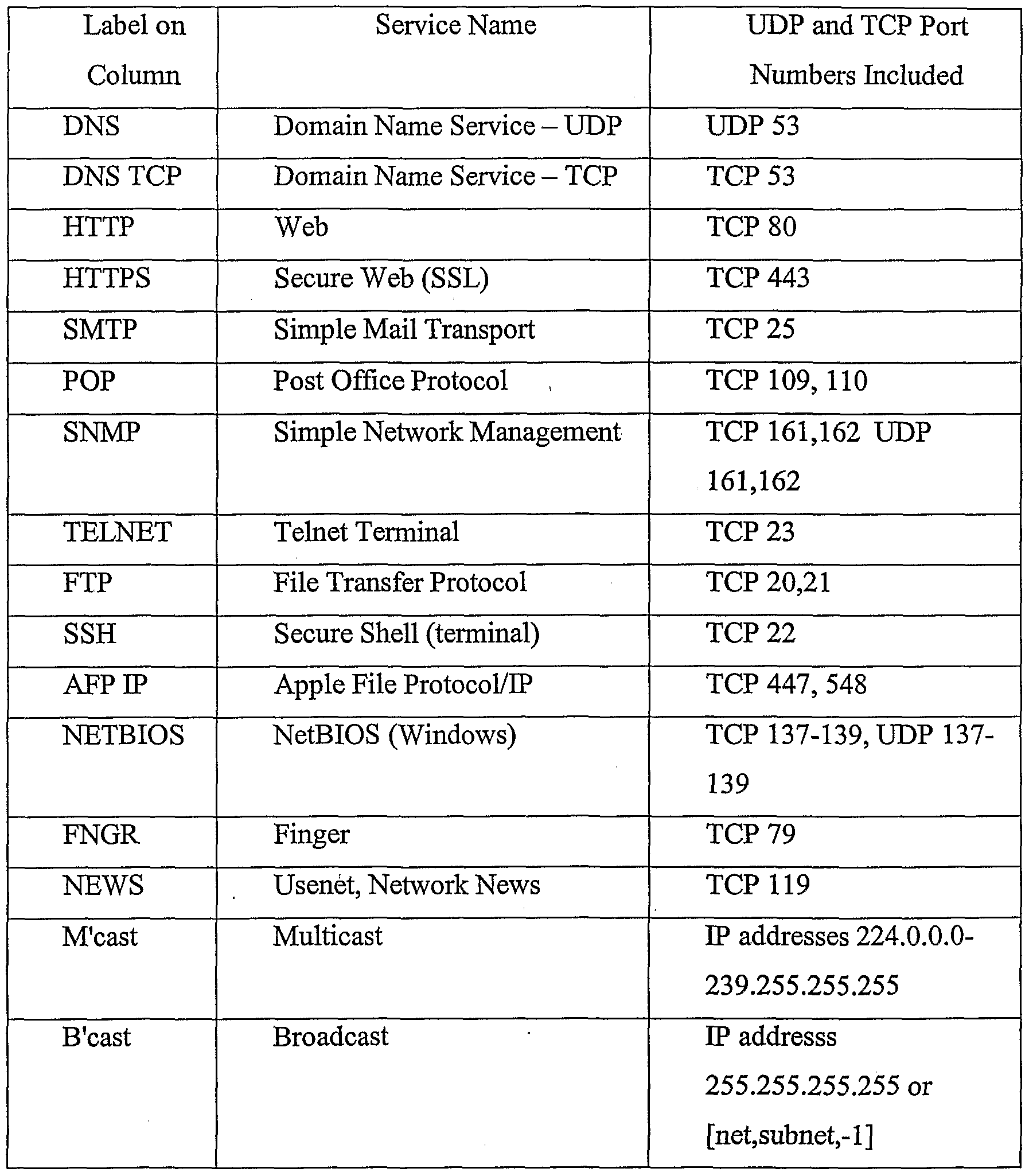 Discover what services are running on a target computer
See the “common port number” sheet: http://packetlife.net/media/library/23/common_ports.pdf
Pre-Knowledge: Network Layered Structure
What is the Internet?
Web, Email, VOIP
Application
Application
TCP, UDP
Transport
Transport
IP
Network
Network
Ethernet, cellular
Data Link
Data Link
Physical link
7
32 bits
source port #
dest port #
sequence number
acknowledgement number
head
len
not
used
Receive window
U
A
P
R
S
F
checksum
Urg data pnter
Options (variable length)
application
data 
(variable length)
Pre-Knowledge: TCP segment structure
URG: urgent data 
(generally not used)
counting
by bytes 
of data
(not segments!)
ACK: ACK #
valid
# bytes 
rcvr willing
to accept
PSH: push data now
RST, SYN, FIN:
connection estab
(setup, teardown
commands)
Internet
checksum
(as in UDP)
TCP Connection Setup --- 		Three-Way Handshaking
Step 1: client host sends TCP SYN segment to server
specifies initial seq #
no data
Step 2: server host receives SYN, replies with SYN/ACK segment
server allocates buffers
specifies server initial seq. #
Step 3: client receives SYN/ACK, replies with ACK segment, which may contain data
client
server
SYN, 
seq=client_seq
SYN/ACK, 
seq=server_seq, ack=client_seq+1
ACK, 
seq=client_seq+1
ack=server_seq+1
Transport Layer
3-9
client
server
close
FIN
ACK
close
FIN
ACK
timed wait
closed
TCP Connection Management (cont.)
Closing a connection:
close(); 
Step 1: client end system sends TCP/FIN control segment to server 
Step 2: server receives FIN, replies with ACK. Closes connection, sends FIN.
Transport Layer
3-10
TCP Connection Management (cont.)
Step 3: client receives FIN, replies with ACK. 
Enters “timed wait” - will respond with ACK to received FINs 
Step 4: server, receives ACK.  Connection closed.
client
server
closing
FIN
ACK
closing
FIN
ACK
Some applications simply send RST to terminate TCP connections immediately
timed wait
closed
closed
Transport Layer
3-11
Private IP subnets used in NAT
10.0.0.0/8
UCF using this large subnet
Many global IPs   this 224 IP space
192.168.0.0/16
Home WiFi and Wifi hotspot use this subnet
Home Wifi uses 192.168.0.0/24, or 192.168.1.0/24
Single global IP  this 256 IP space
172.16.0.0/12
Not widely used
TCP based Scan
TCP connect scan
Open port: syn/ack response
Closed port: rst/ack response
TCP syn scan (half-open scan)
TCP fin scan
TCP null scan (no flag is set)
TCP ack scan
TCP XMAS tree scan (all flags are set)
Background: Port Status
A port can be:
Closed (not in use), 
Open (listening), or
Filtered (the client computer asked for open or closed status report, and the target computer did not reply, usually due to a firewall.)
Port Scanning Tool: Nmap
Included in Kali Linux
nmap –sT  192.168.0.101
Default scan will scan 1000 TCP ports





For safety, try nmap on your own VMs in the same LAN, such as the Metasploitable VM
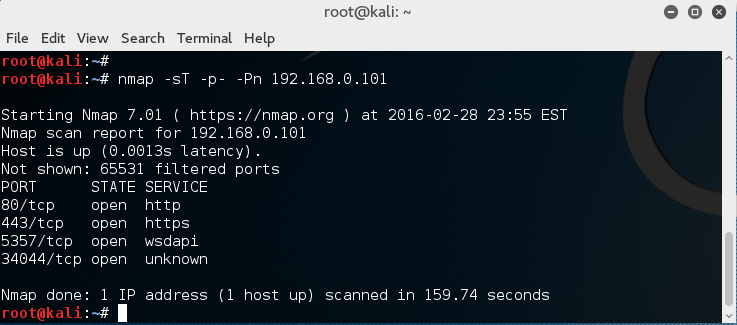 Nmap Command Options
-sT:  TCP connect scan
-sS:  TCP SYN scan
-sA:  TCP ACK scan
-sF:  TCP FIN scan
-sX:  XMAS tree scan
-sN:  NULL scan
-sP:  Ping scan
-sU:  UDP scan
-sO: protocol scan

A good online tutorial: 
https://hackertarget.com/nmap-cheatsheet-a-quick-reference-guide/
Nmap Target Selection
Scan a single IP 	
nmap 192.168.1.1
Scan a host 	
nmap www.testhostname.com
Scan a range of IPs 	
nmap 192.168.1.1-20
Scan a subnet 	
nmap 192.168.1.0/24
Scan targets from a text file 	
nmap -iL list-of-ips.txt       (one IP per line)
Nmap Port Selection
Scan a single Port 	
nmap -p 22 192.168.1.1
Scan a range of ports 	
nmap -p 1-100 192.168.1.1
Scan 100 most common ports (Fast)
nmap -F 192.168.1.1
Scan all 65535 ports 	
nmap -p- 192.168.1.1
Be careful with this. Generate large amount of scanning traffic!
Nmap Port Scan Types
Scan using TCP connect 	
nmap -sT 192.168.1.1
Scan using TCP SYN scan (default)
nmap -sS 192.168.1.1
Scan UDP ports 	
nmap -sU -p 123,161,162 192.168.1.1
Scan selected ports - ignore discovery 
nmap -Pn -F 192.168.1.1
What NMAP Does Not Do
NMAP does not determine what program is running at an open port!  Whatever service NMAP reports—http, ftp, smtp, etc.—is an assumption based on standards.
	
	Hacker trick:  disguise a remote control access with the port number normally used by domain name service (53), web service (80), etc. especially if firewalls pass traffic on these ports.
Service and OS Detection
Detect OS and Services 	
nmap -A 192.168.1.1
Will setup connection successfully and get the first data packet from the server
Standard service detection 	
nmap -sV 192.168.1.1
More aggressive Service Detection	
nmap -sV --version-intensity 5 192.168.1.1
Lighter banner grabbing detection 	
nmap -sV --version-intensity 0 192.168.1.1
Service and OS Detection
The more aggressive service detection is often helpful if there are services running on unusual ports. 
The lighter version of the service will be much faster as it does not really attempt to detect the service by simply grabbing the banner of the open service.
Nmap Script Engine (NSE)
Nmap --script banner 192.168.0.101
Setup TCP connection, get the first response text from the target
Nmap --script vuln 192.168.0.101
Run a series of scripts looking for known vulnerabilities
GUI-based Nmap:  Zenmap
Included in Kali Linux
Where?
Application menu   “Information Gathering…”  Zenmap
You can download Zenmap for Windows and Mac OS as well
https://nmap.org/zenmap/
Nessus: a GUI-based Power Network Scanner
Nessus is a proprietary vulnerability scanner which is developed by Tenable Network Security. It is free of charge for personal use in a non-enterprise environment  ----wikipiedia.com

Download home-only FREE version: http://www.tenable.com/products/nessus/select-your-operating-system
Request a home-only registration key: http://www.tenable.com/products/nessus-home
Tutorial on installing nessus on Kali Linux
http://www.tenable.com/blog/installing-and-using-nessus-on-kali-linux
Install Nessus on Kali Linux
Download the free home version of nessus for Linux:
Debian 6 and 7 / Kali Linux 1 AMD64  (64bit VM)
File: Nessus-6.5.6-debian6_amd64.deb
Debian 6 and 7 / Kali Linux 1 i386 (32-bit VM)
File: Nessus-6.5.6-debian6_i386.deb
Install Nessus on Kali Linux
#dpkg –i Nessus-6.5.6-debian6_amd64.deb
For programs existed in Kali’s App store, use “apt-get install …” to install them
Enable nessus service first:  
#/etc/init.d/nessusd start
Then the nessus demon will start to run
Nessus relies on Web Browser for GUI and remote access
Local access:  https://localhost:8834/
Remote access: https://192.168.0.3:8834/ (if the machine running nessusd has IP of 192.168.0.3)
Web Browser-based GUI and Remote Access
Many recent software use this way for implementation
Pros: 
A user can remote access and use the software
Remote user does not need any client-side software installation
Cons:
Rely on the graphic and interaction functions provided by Browsers, may not be beautiful
Could suffer the same Web-based attacks
Use of Nessus
Why Nessus runs as a webserver (on port 8834)?
It enables other computers to do nessus scanning, too, by remote login to the Nessus server machine
You can install Nessus server on Linux, or Windows
Nice video tutorial on using Nessus:
https://www.youtube.com/watch?v=r_pDVhNoYr0
Use of Nessus
Assume the Nessus is installed in Kali VM


We run Nessus on the Win7 VM in the same LAN
The warning is normal
Due to the Nessus
Server has no valid
Digital certificate
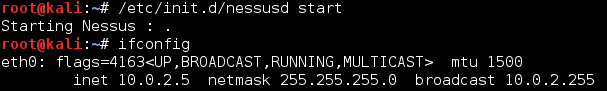 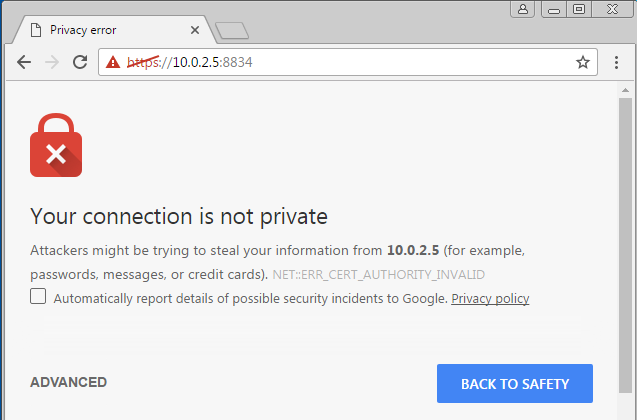 Use of Nessus
First run, set up an account as you choose the username and password
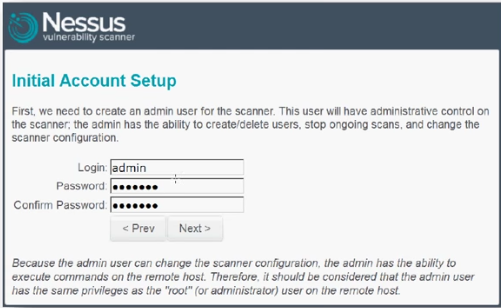 Use of Nessus
First run, after account set up, you need to input your activation code:
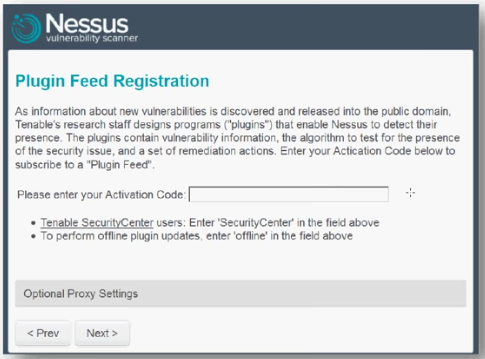 Use of Nessus
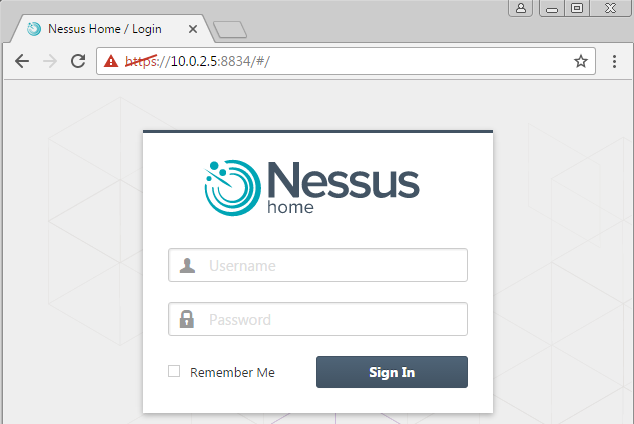 Use of Nessus
The free version comes with a few predefined types of scans
The gray entries are only available in commercial version
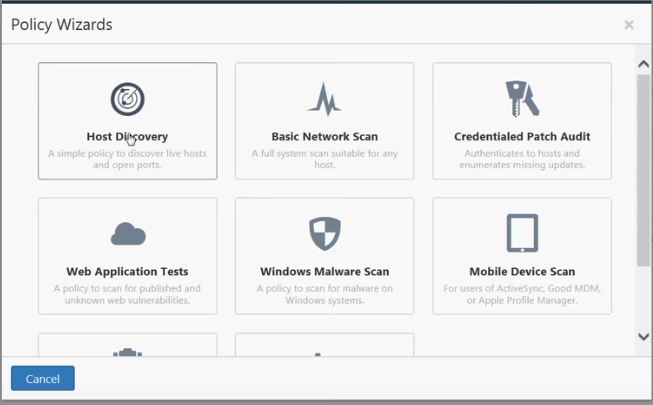 Use of Nessus
Test of Basic Network Scan:
You can test to scan your Kali VM, Win7 VM, 
The best target is the Metasploitable VM since it has many vulnerabilities that can be discovered by Nessus
Metasploitable 2 Virtual Machine
Use nmap to see what services are running on this Linux

Use Nessus installed on your Kali Linux to check any known vulnerabilities on this Linux
Is Scanning Dangerous?
Both NMAP and NESSUS aim to never damage data.  
	
	In MU’s NMAP and NESSUS scanning of 13,000 connections in its network, no data has ever been lost through scanning.
Is Scanning Dangerous?
HOWEVER!
NMAP and especially NESSUS can freeze scanning targets.  The network application may freeze.  The entire system may require restarting.  Some devices such as printers or routers may reset themselves—or not.
Is Scanning Dangerous?
In MU’s scanning, freezes are rare: about one in six hundred general purpose systems for tests that are not explicitly dangerous.  
NESSUS designates about 10% of its tests as dangerous, denial of service attacks such as oversize data  or flooding.  In tests of 200 diverse systems, around one third eventually fell to a denial of service attack.
Is Scanning Dangerous?
A full 65,535 TCP port scan and service check generates 
at least 5 MB of traffic to the target 
and at least 6 MB in reply.  
Most of this traffic is small packets.
	
	Hence…
Is Scanning Dangerous?
Typical testing over a 10 or 100 Mbps connection will noticeably but not painfully slow target system performance for around 15 minutes.
Scanning multiple targets through one network device can slow that subnet’s performance.
NMAP and NESSUS offer options to scan slowly or aggressively, and to randomize target sequence.
Safe Scans
Hence, scan critical infrastructure systems with someone ready to restart systems.  Performance monitoring may yield insights.
For extra safety, move NESSUS denial of service tests out of their normal directory.